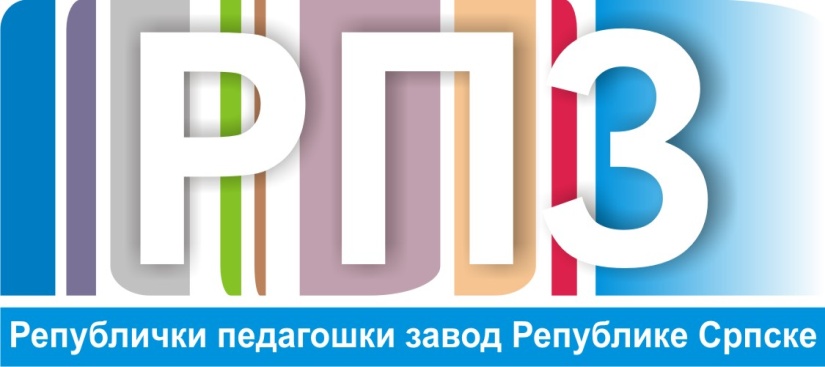 7. разред - Историја
ХРВАТСКА У ДРЖАВНОЈ ЗАЈЕДНИЦИ СА УГАРСКОМ
уџбеник  стр.150 -152. 
Хрватска је признала власт Угарске 1102. године
Златна була 1222. године
Шубићи или кнезови Брибирски
1493.године Крбавска битка
ХРВАТСКА У ДРЖАВНОЈ ЗАЈЕДНИЦИ СА УГАРСКОМ
Крбавска битка
БУГАРСКА У СРЕДЊЕМ ВИЈЕКУ
-уџбеник стр.153 -155.
Прво Бугарско царство- цар Симеун (893-927)
Устанак против Византије
Бољари -племство
Друго Бугарско царство -Асен у XII вијеку
БУГАРСКА У СРЕДЊЕМ ВИЈЕКУ
Друго Бугарско царство
Прво Бугарско царство
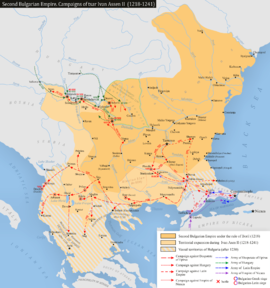 БУГАРСКА У СРЕДЊЕМ ВИЈЕКУ
Задатак:
Напиши забиљешке у свеску за сваки
наслов!